Адаптация модели КСГ на региональном уровне
Алаторцев Алексей Вячеславович – заместитель директора ТФОМС Московской области
Финансирование  программы по борьбе с онкологическими заболеваниями в рамках реализации Программы государственных гарантий бесплатного оказания медицинской помощи
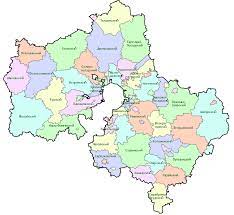 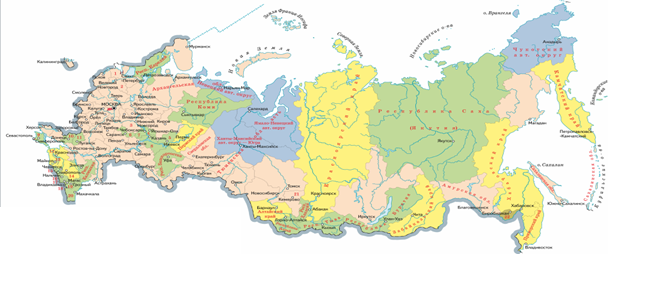 Кто покроет ДЕФИЦИТ????????
9 млрд. руб.
70 млрд. руб.
2019
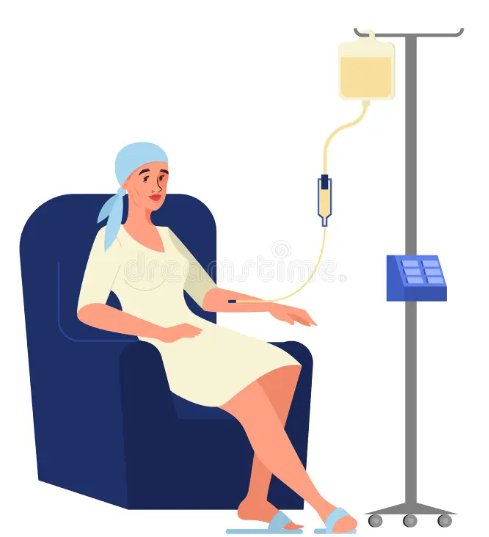 120 млрд. руб.
12 млрд. руб.
2020
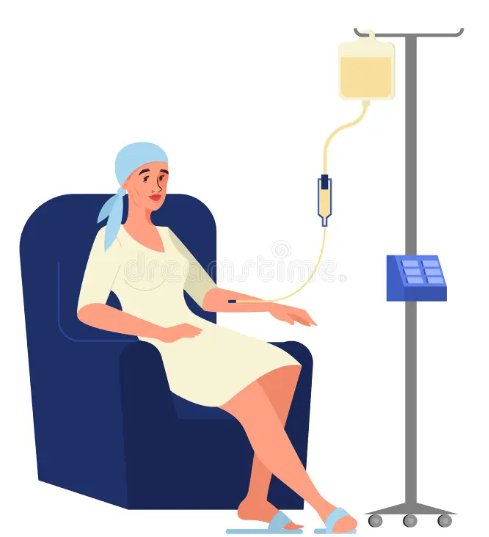 140 млрд. руб.
13 млрд. руб.
2021
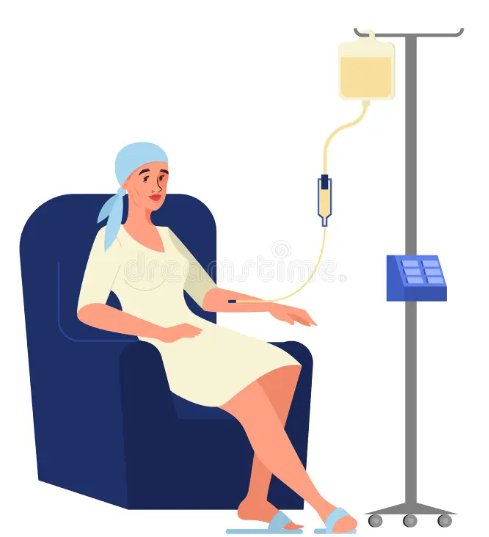 140 млрд. руб.
13 млрд. руб.
2022
13 млрд. руб.
140 млрд. руб.
2023
Порядок расчета объемов медицинской помощи и объемов финансирования медицинской помощи по профилю «онкология»
1. Определение объемов производится исходя из федеральных нормативов объемов помощи и численности застрахованных граждан
2. Распределение объемов в разрезе медицинских организаций осуществляется с учетом объемов помощи, оказанной за пределами территории страхования (МТР «уходящий поток»)
3. С учетом приказов по маршрутизации пациентов
4. С учетом анализа исполнения объемов помощи в предыдущие периоды
Нормативы стоимости медицинской помощи по профилю «онкология» в соответствии с федеральными нормативами программы государственных гарантий бесплатной медицинской помощи
2019 год
2023 год
2020 год
2021 год
2022 год
Круглосуточный стационар, рублей
76 708,5
102 247,4
109 758,2
100 848,9
101 250,1
Дневной стационар, рублей
77 273,1
84 701,1
79 186,3
70 586,6
77 638,3
Определение объемов финансирования производится исходя из федеральных нормативов объемов помощи с учетом территориального коэффициента и объемов медицинской помощи
Эволюция расчета стоимости одного случая госпитализации по КСГ
2019 год
25 968,48 * 2,49 *1 * 1,05* 1,132 =76 856,67
с 2022 года
Фактическое снижение тарифа за счет изменения математической формулы и снижения размера Кд 
в среднем на 15%
Порядок оплаты медицинской помощи по профилю «онкология» категория «взрослые», «дети», «онгкогематология»
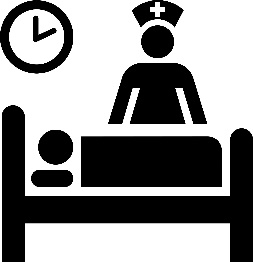 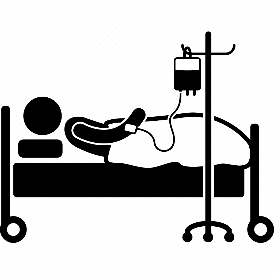 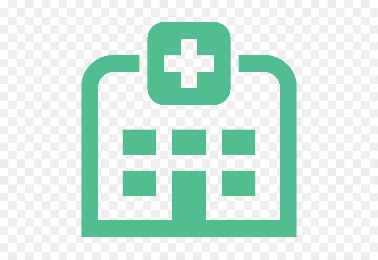 Круглосуточный стационар
Амбулаторно-поликлиническая помощь
Дневной стационар
82 КСГ, в том.числе:
Лучевая терапия 8 КСГ
Хим-лучевая 6 КСГ
Лекарственная терапия 
солидных опухолей 19КСГ
-посещение, обращение по заболеванию
КТ, МРТ, ПЭТ
Эндоскопические исследования, в т.ч. увеличительная эндоскопия
МГИ, в том числе автоматическим методом
Видеодерматоскопия
Пат.анат.исследования
Пункции, забор биоптата
Анестезия
Группа тарифов для ЦАОП
56 КСГ, в том.числе:
Лучевая терапия 8 КСГ
Хим-лучевая 4 КСГ
Лекарственная терапия 
солидных опухолей 19КСГ
Структура оказания медицинской помощи по профилю «онкология» по методам лечения в 2022 году в условиях круглосуточного и дневного стационаров
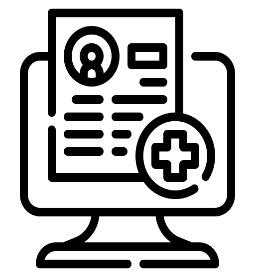 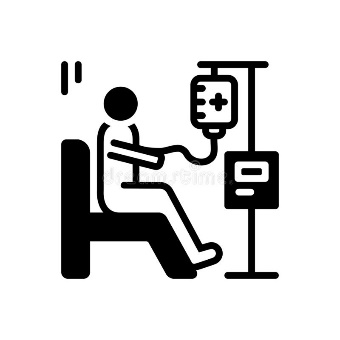 Диагностические вмешательства – 8,5%
Химиотерапия – 80%
Химиолучевая терапия – 0,5%
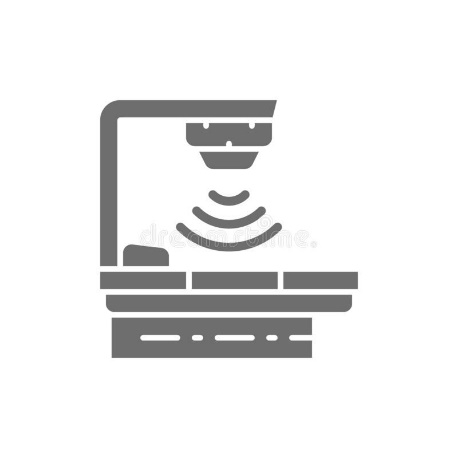 Лучевая терапия – 4%
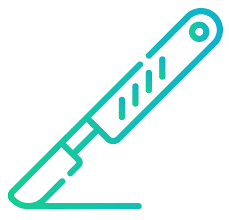 Хирургия – 7%
Анализ частоты использования схем
Государственные медицинские организации
 (42 мед.организации)
 329 схем
Частные медицинские организации
 (11 мед. организаций)
223 схемы
15 мед.ГУЗов – менее 30 схем, в т.ч. 3 ЦАОПа
Лидеры
МЕДСИ 147 схем
МООД 142 схемы
Соотношение объемов проведенной химиотерапии и объемов финансирования в государственных и частных медицинских организациях в 2022 год
Средняя стоимость химиотерапии
Государственные медицинские организации
Государственные медицинские организации
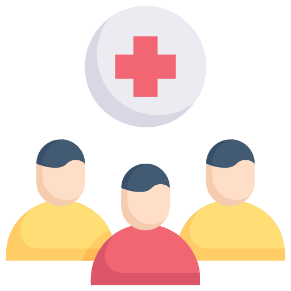 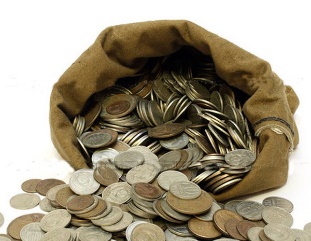 48 тыс.рублей
66% объемов помощи 
38% объемов финансирования
4,2 млр.руб.
34% объемов помощи 
62% объемов финансирования
Частные медицинские организации
150 тыс.рублей
Частные медицинские организации
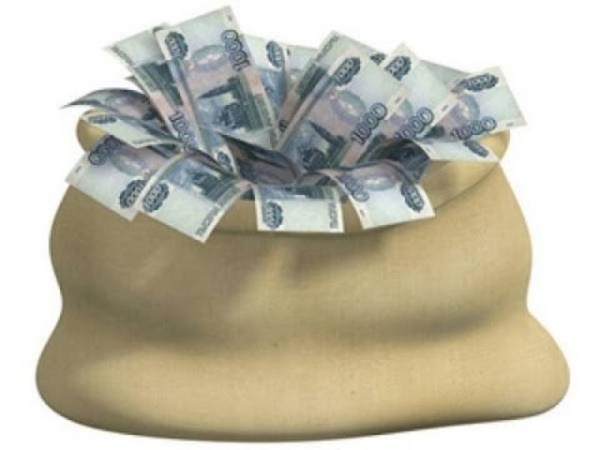 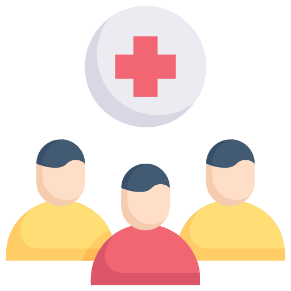 6,8 млр.руб.
Порядок расчета тарифа при разгруппировке
1. Анализ стоимости МНН:
 - на основании ГРЛС
 - на основании заключенных контрактов
2. Расчет себестоимости препарата:
 -расчет дозы исходя из усредненного норматива (средняя масса тела 70 кг, средняя площадь тела 1,79),
 - определение целесообразности коррекции расчета дозы вводимого препарата исходя из статистических данных 
 -соотнесение вводимой дозы препарата с учетом  выпускаемой формы (например; 1 флакон, 1,5 флакона, блистер, упаковка и т.д.)
Фактический вес пациента
Порядок расчета тарифа при разгруппировке
3.Расчет расходов на лечение (за исключением стоимости лекарственного препарата) исходя из условий оказания медицинской помощи, способа введения препарата, дней введения.
 - определение ФОТ 
 -расчет стоимости расходных материалов
 -питание пациента (круглосуточный стационар)
 -содержание и прочие расходы
 -сопроводительная терапия (без учета применения КСЛП)


4. Расчет коэффициента затратоемкости (КЗ) и определение доли ЗП


5. Анализ экономической эффективности (дополнительной потребности/экономии) финансовых средств ОМС
Региональная разгруппировка КСГ по химиотерапии
2020 год
Разгруппировка КСГ «Лекарственная терапия 13 уровень» - 7 подгрупп
Разгруппировка КСГ
 «Лекарственная терапия 11 уровень» - 10 подгрупп
«Лекарственная терапия 12 уровень» - 9 подгрупп
«Лекарственная терапия 13 уровень» - 3 подгруппы
2021 год
«Лекарственная терапия 17 уровень» - 3 подгруппы
 «Лекарственная терапия 16 уровень» - 14 подгрупп
 «Лекарственная терапия 15 уровень» - 11 подгрупп 
 «Лекарственная терапия 14 уровень» - 11 подгрупп
2022 год
«Лекарственная терапия 18 уровень» - 1 подгруппа
 «Лекарственная терапия 16 уровень» - 7 подгрупп
 «Лекарственная терапия 15 уровень» - 11 подгрупп
 «Лекарственная терапия 13 уровень» - 7 подгрупп
«Лекарственная терапия 9 уровень» - 4 подгруппы
2023 год
Пример региональной разгруппировки КСГ «Лекарственная терапия при ЗНО 
(кроме лимфоидной и кроветворной тканей), взрослые  (13 уровень)» в 2020 году
Круглосуточный стационар
Входит в   ТОП-10 схем
Добавлены схемы, включенные в Клинические рекомендации 2020 года, но отсутствующие в группировщике ФОМС
!
Пример региональной разгруппировки КСГ «Лекарственная терапия при ЗНО 
(кроме лимфоидной и кроветворной тканей), взрослые  (13 уровень)» в 2020 году
Дневной стационар
Входит в   ТОП-10 схем
Добавлены схемы, включенные в Клинические рекомендации 2020 года, но отсутствующие в группировщике ФОМС
!
Примеры экономического эффекта от региональной разгруппировки в 2020 году
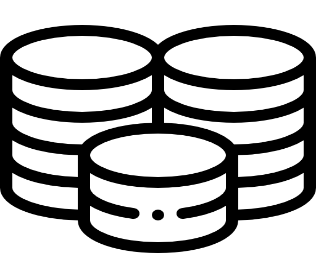 390 млн.рублей
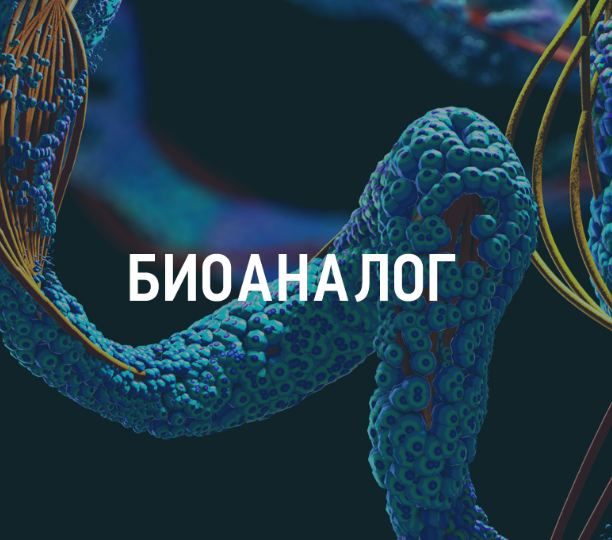 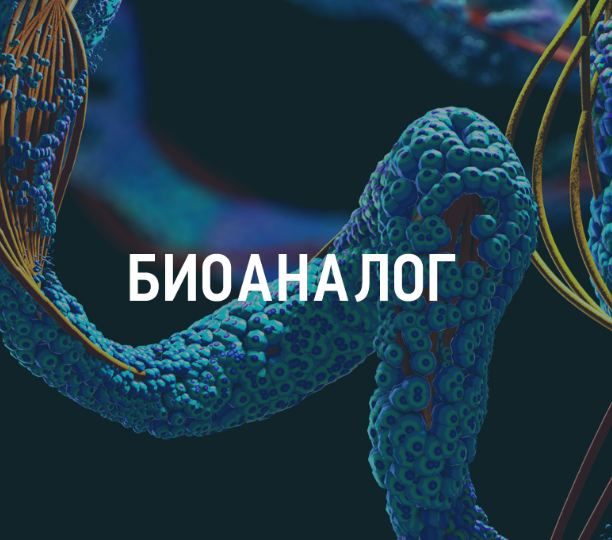 биологический лекарственный препарат, чья первичная структура (последовательность расположения аминокислотных остатков в белке) идентична зарегистрированному оригинальному (референтному) препарату, при этом биологическая активность, эффективность и безопасность рефернтного препарата и биоаналога сопоставимы, что доказывается в сравнительных доклинических и клинических исследованиях
ПЕМБРОРИА ® - первый в мире биосимиляр пембролизумаба!​
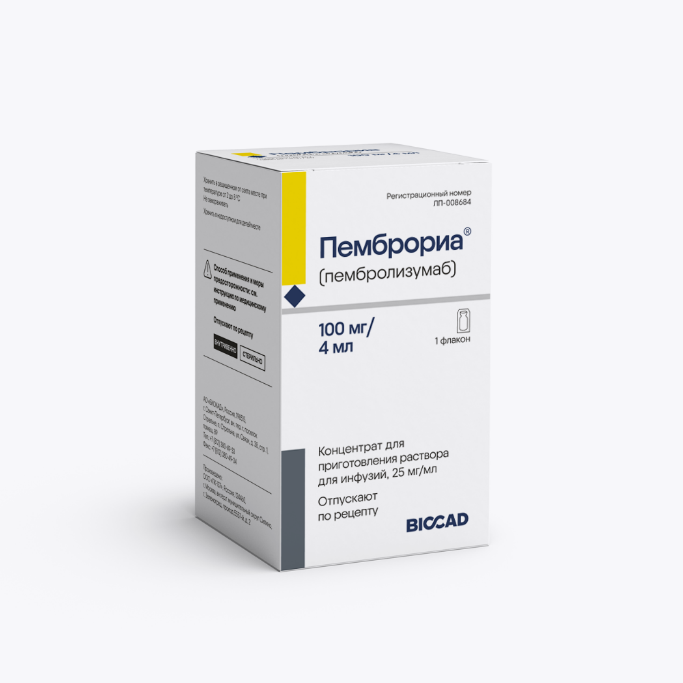 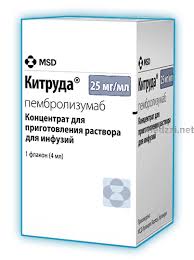 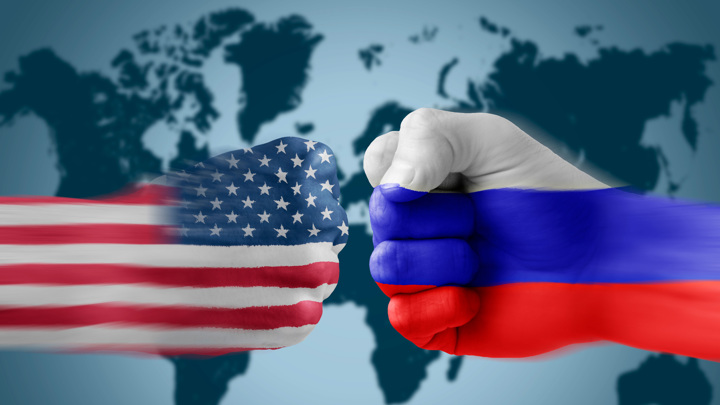 Это первый биоаналог оригинального препарата «Китруда» компании MSD (в США и Канаде — Merck&Co). Препарат «Китруда» впервые был одобрен в 2014 году в США для лечения распространенной или неоперабельной меланомы. В России он зарегистрирован в ноябре 2016 года. Патентная защита на «Китруду» истекает в 2028 году. 
При этом со стороны BIOCAD нарушений патентных конфигураций в отношении пембролизумаба нет.
24 
Показания
13 
Нозологий
>46000 
пациентов
Пембролизумаб является ингибитором PD-1-рецепторов, блокирование которых помогает организму лучше распознавать опухолевые клетки и бороться с ними с помощью собственного иммунитета. Препарат используется для терапии более чем десяти онкологических заболеваний, включая меланому, рак легкого, почки, эндометрия, шейки матки, а также рак головы и шеи
Экономическая эффективность использования отечественных препаратов на примере ПЕМБРОЛИЗУМАБа разгруппировка 2023 год
Пембролизумаб
(МНН)
Китруда (ТН) - 170 475,25 руб. (с НДС)
25 мг/мл, флакон 4 мл, ООО «МСД Фармасьютикалс»
Пемброриа (ТН) - 127 856,41 руб. (с НДС)
25 мг/мл, флакон 4 мл, АО «БИОКАД»
Моносхемы sh0504, sh0876:
sh0504, Пембролизумаб 200 мг в 1-й день; цикл 21 день, 2 флакона
st19.139, ds19.111
Разница в стоимости препаратов 
– 85 237,68 рублей
– 330,0 млн. рублей
Количество пациентов
3 872
2. sh0876, Пембролизумаб 400 мг в/в в 1-й день; цикл 42 дня
st19.142, ds19.114
1
млрд.рублей
Разница в стоимости препаратов 
– 170 475,36 рублей
– 413,6 млн. рублей
Количество пациентов
2 426
– 260 млн. рублей
2. Прочие схемы, включающие в себя ПЕМБРОЛИЗУМАБ
В.В.Путин поручил увеличить долю отечественных лекарств на внутреннем рынке России
"Нам важно увеличить выпуск российских субстанций, повысить долю отечественных препаратов на внутреннем рынке, в том числе оригинальных, укрепить независимость от поставщиков из-за рубежа, особенно со стороны тех поставщиков, которые создают порой для нас немало трудностей"
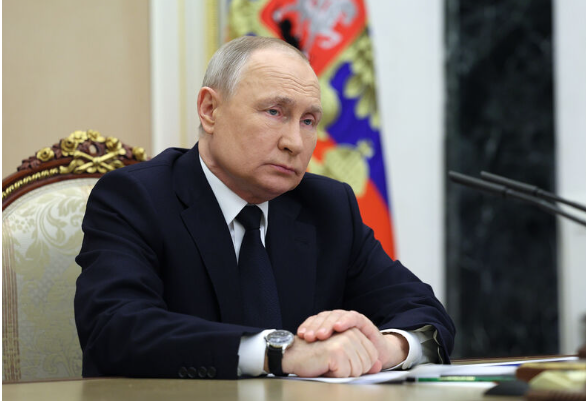 Благодарю за внимание